Free PPT Chart : ALLPPT.com
Your own sub headline
Text here Text here
Add text add text add text add text add text add text add text add text add text add text
TEXT
TEXT
TEXT
TEXT HERE!!
TEXT HERE!!
TEXT HERE!!
TEXT
TEXT
Text here Text here
Text here Text here
Text here Text here
Text here Text here
Text here Text here
Text here Text here
Text here Text here
Text here Text here
Text here Text here
Text
Text
Text
Text
Text
Text
Text here Text here
Add text add text add text add text add text add text
ALLPPT.com _ Free Powerpoint Templates, Diagrams and Charts
Free PPT Chart : ALLPPT.com
Your own sub headline
Text here Text here
Add text add text add text add text add text add text add text add text add text add text
TEXT
TEXT
TEXT
TEXT HERE!!
TEXT HERE!!
TEXT HERE!!
TEXT
TEXT
Text here Text here
Text here Text here
Text here Text here
Text here Text here
Text here Text here
Text here Text here
Text here Text here
Text here Text here
Text here Text here
Text
Text
Text
Text
Text
Text
Text here Text here
Add text add text add text add text add text add text
ALLPPT.com _ Free Powerpoint Templates, Diagrams and Charts
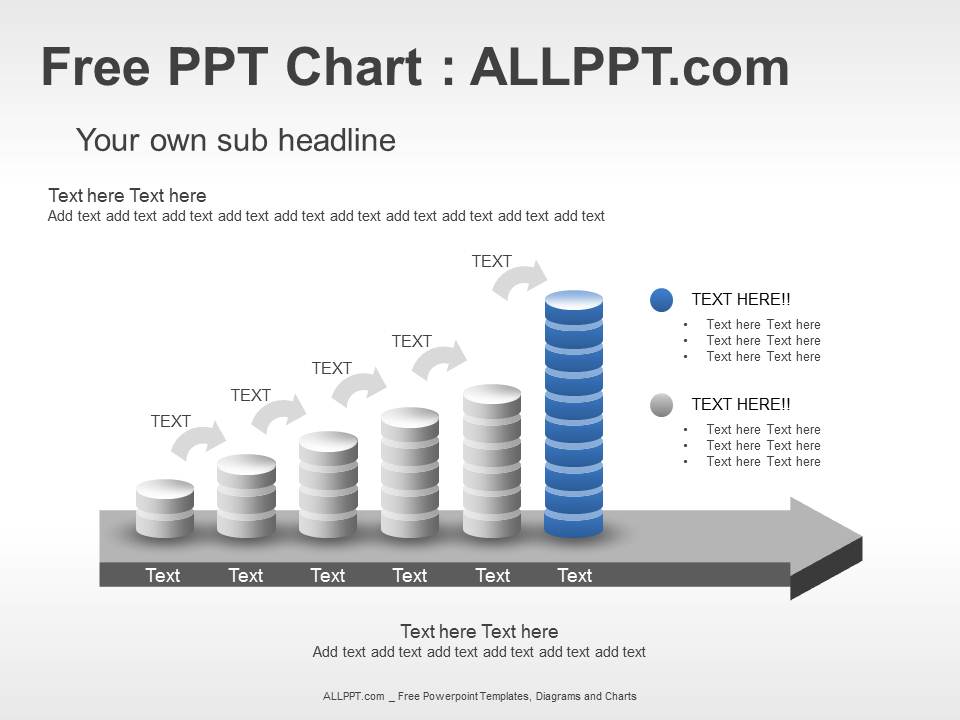 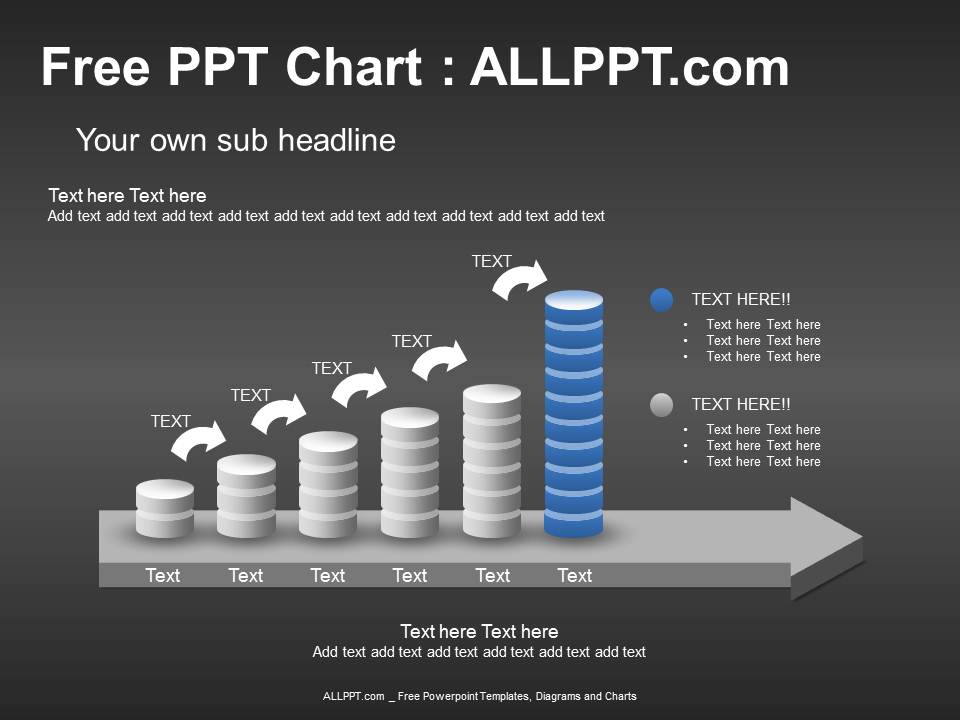 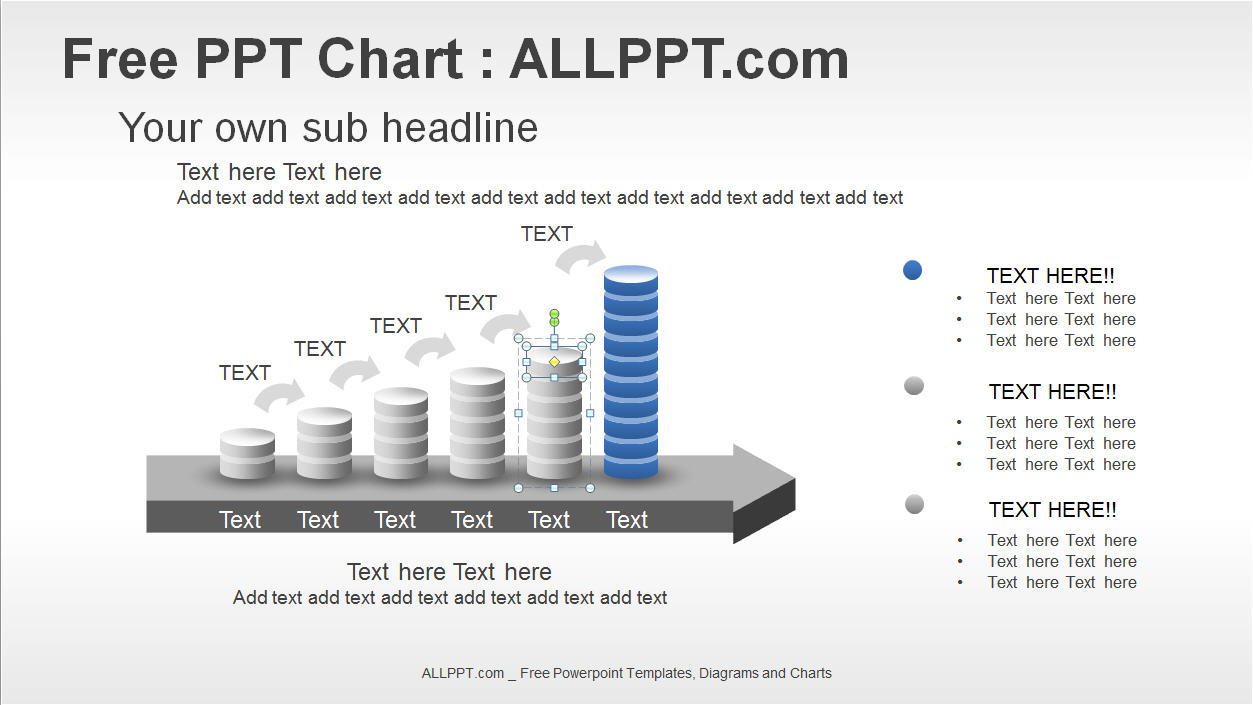 Duplicate shape : Ctrl+D
Delate shape : Delate(keyboard)
Text Placeholder
Fully can be edited for adapting size and colors